SEASONS AND WEATHER
By Oksana Solodka
IT IS SPRING
IT IS SUMMER
IT IS AUTUMN
IT IS WINTER
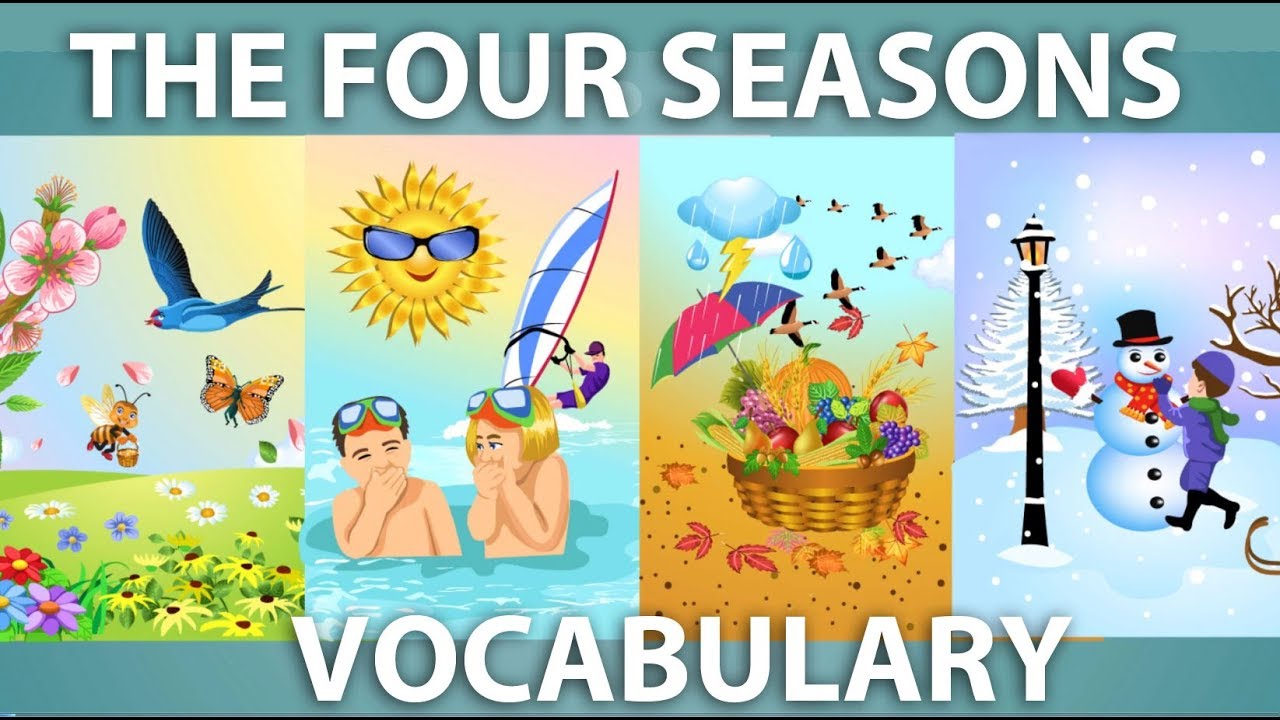 WHEN IS YOUR BIRTHDAY?
MY BIRTHDAY IS IN …. (WINTER)
(spring, summer, autumn, winter)
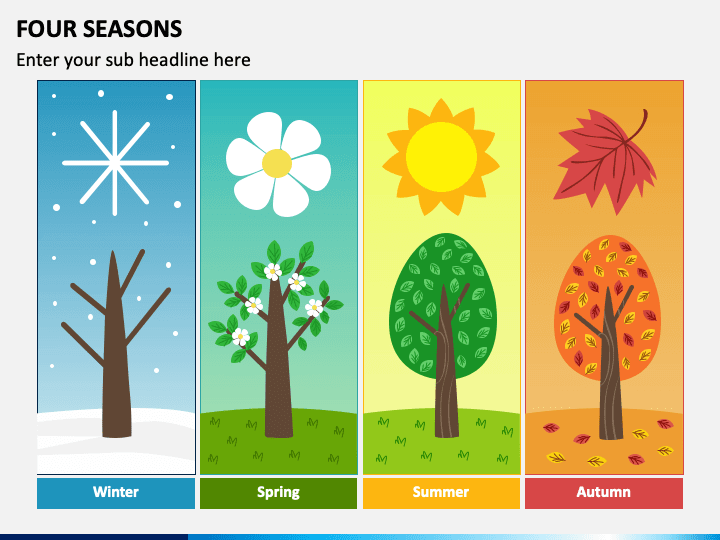 https://www.youtube.com/watch?v=RnqYRHW5IaY
SPRING IS GREEN,
SUMMER IS BRIGHT,
AUTUMN IS YELLOW,
WINTER IS WHITE
WHEN IS IT HOT?
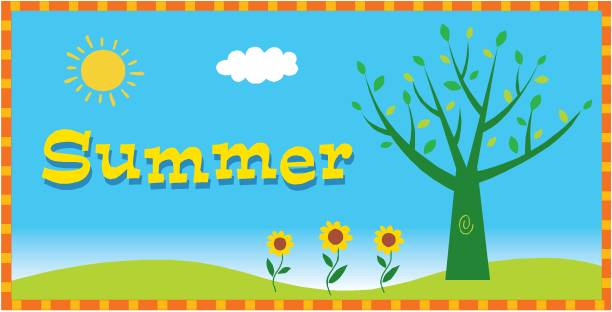 WHEN IS IT RAINING?
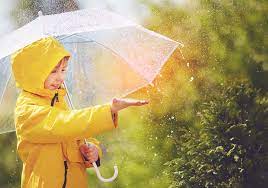 WHEN IS IT SNOWING?
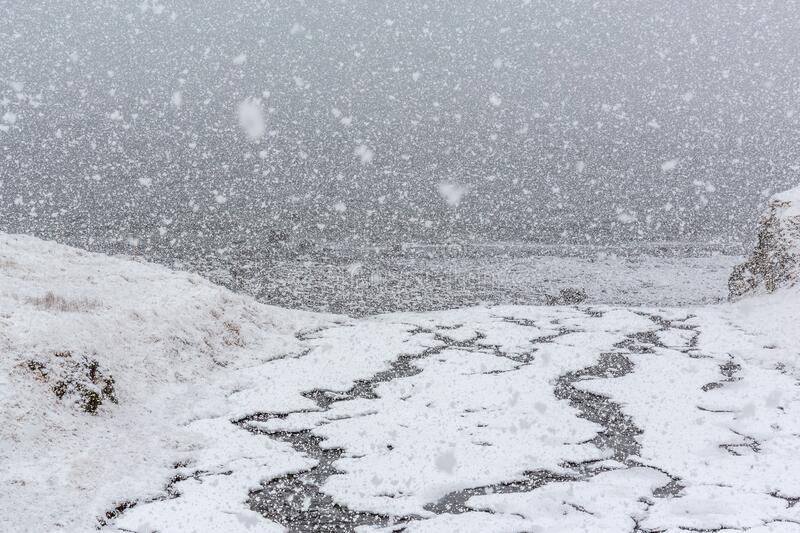 WHEN IS IT COLD?
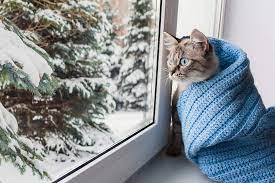 https://www.liveworksheets.com/worksheets/en/English_as_a_Second_Language_(ESL)/Seasons/Seasons_in_English_dd12647dp
https://www.liveworksheets.com/worksheets/en/English_as_a_Second_Language_(ESL)/Weather/Seasons_and_clothes_pq3062nk
https://www.liveworksheets.com/worksheets/en/English_as_a_Second_Language_(ESL)/Seasons/Seasons_and_weather_jb181669me
https://www.youtube.com/watch?v=id1Ft22Ptmg&t=50s